Fulfilled Prophecies of The Messiah
(Probability of One man fulfilling all these prophecies = 1 in 10157from “Evidence that Demands a Verdict” by Josh McDowell, page 167)
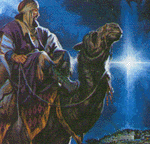 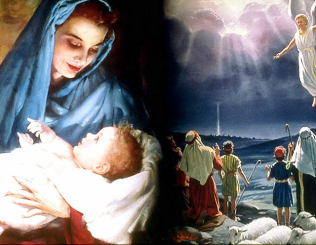 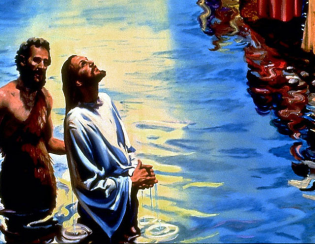 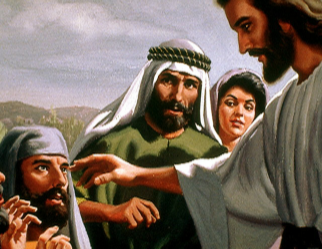 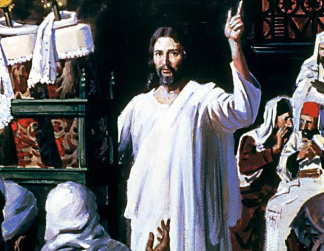 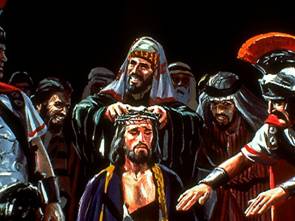 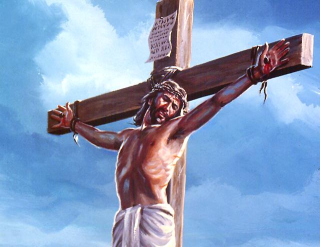 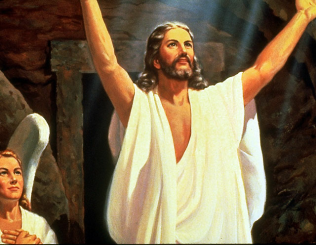 © Adrian Ebens 1998
5